访问费米实验室
米正辉，沙鹏
2016/12/10
Introduction
VT facility
RF & DAQ system
Tuner
Others
VT facility
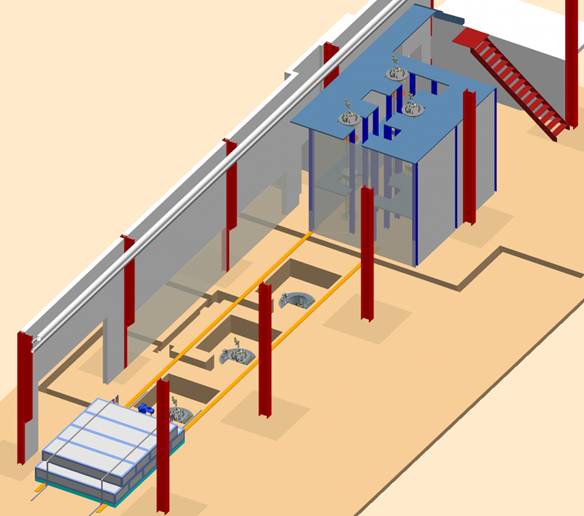 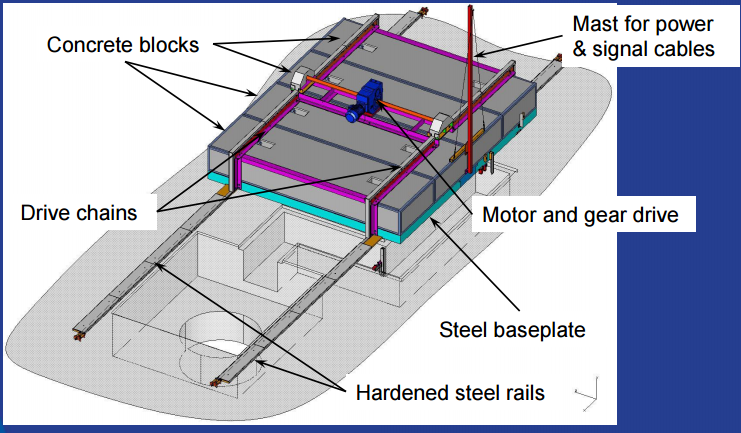 VT area
Radiation Shielding
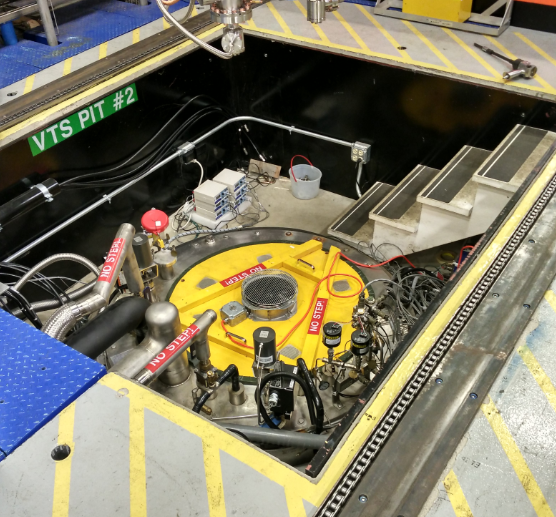 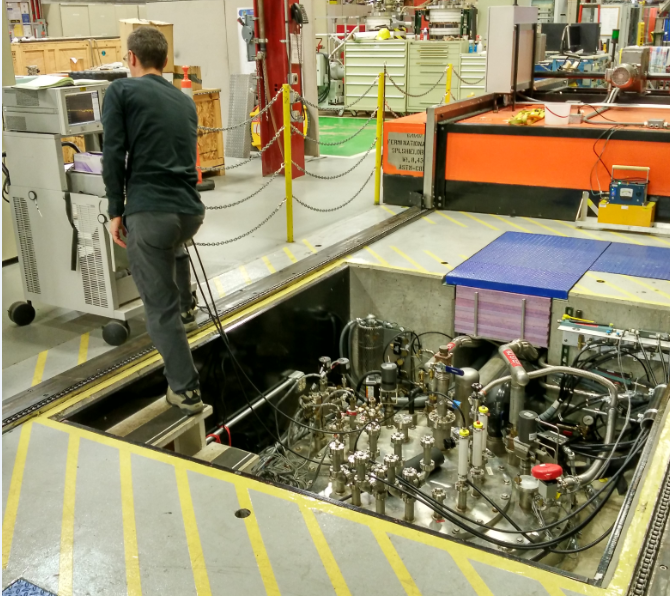 Dewar without cavity
Dewar with cavity
VT hanger
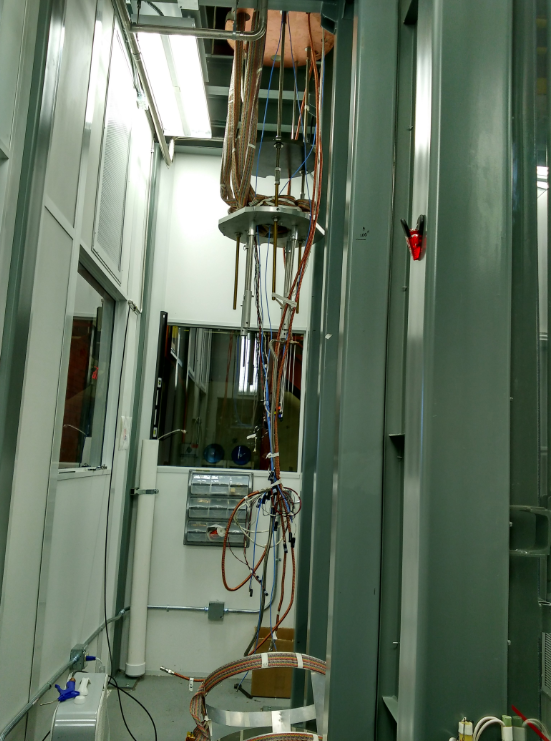 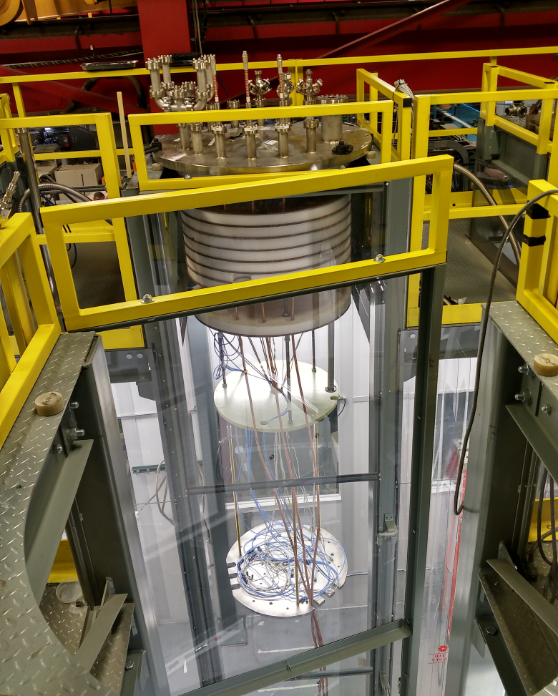 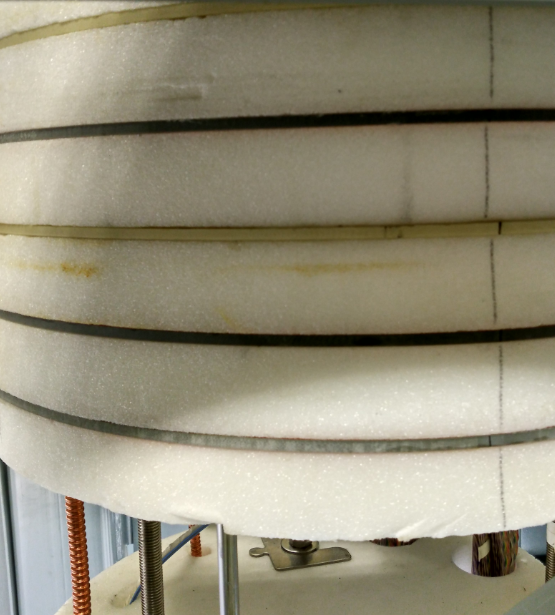 Staging Area
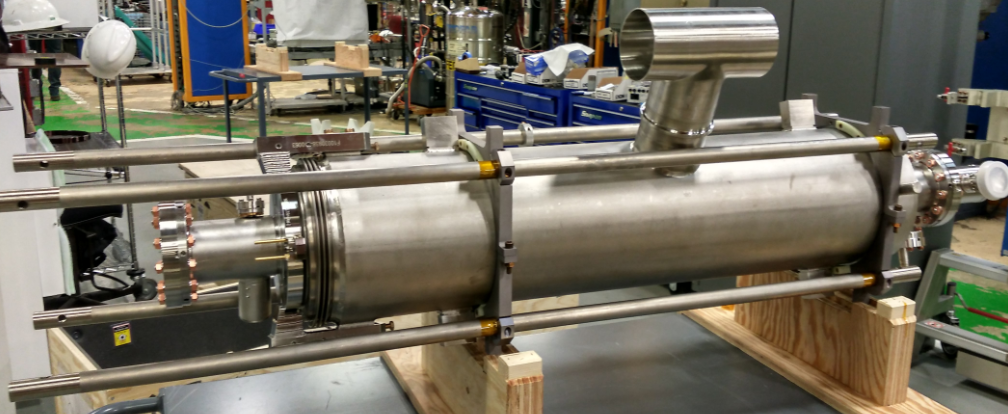 Cavity sling
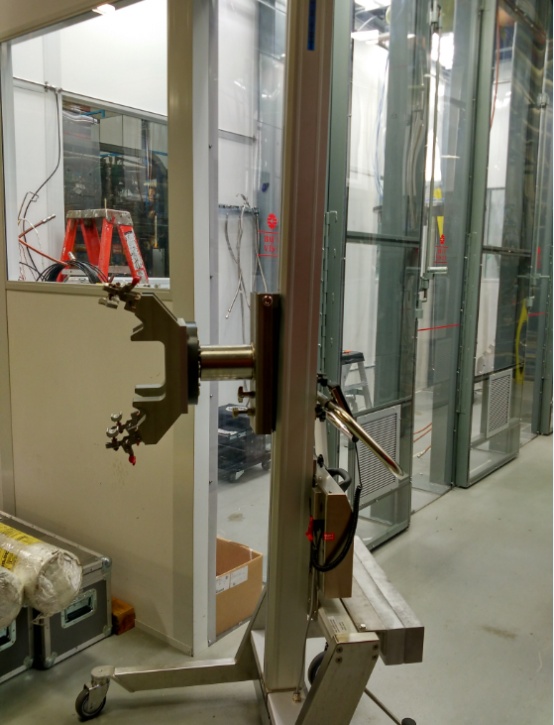 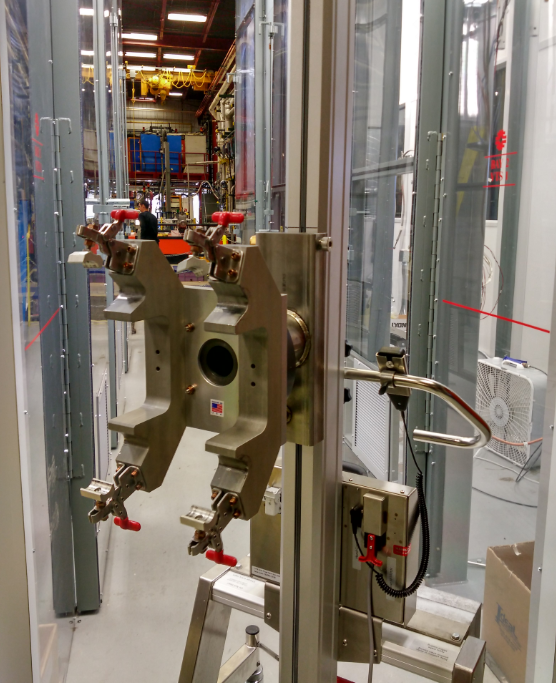 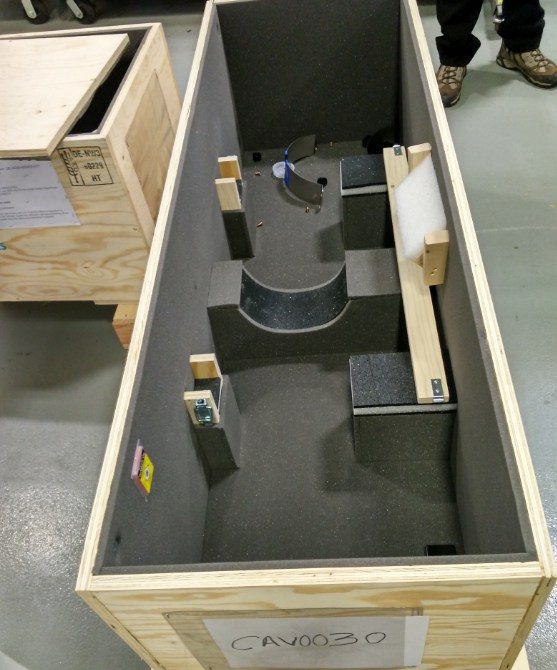 sling cart
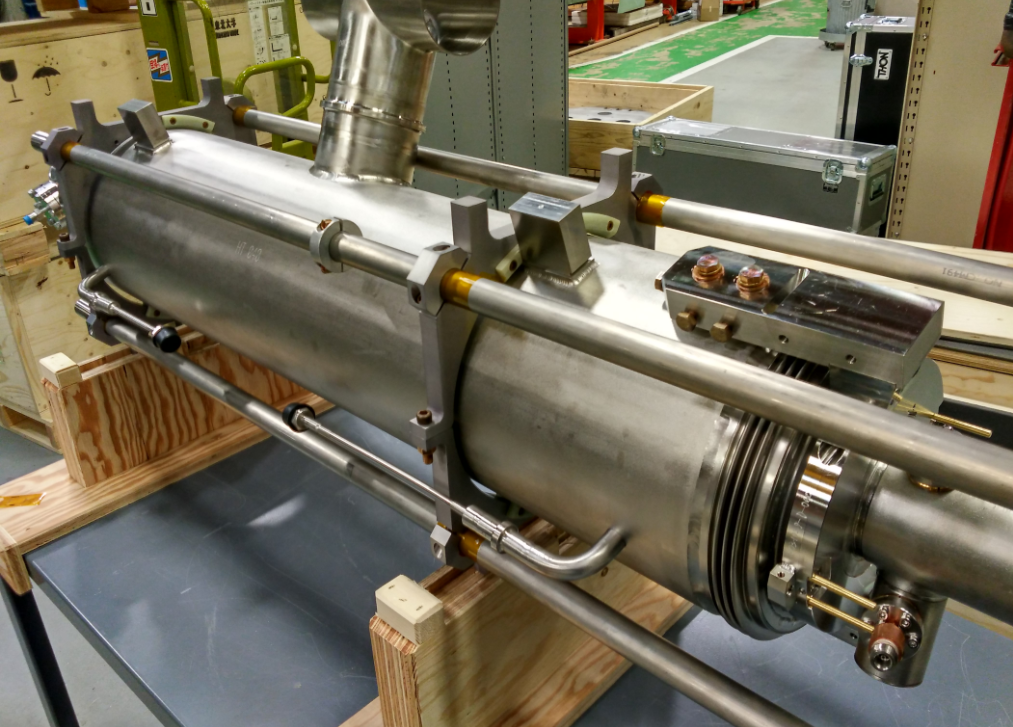 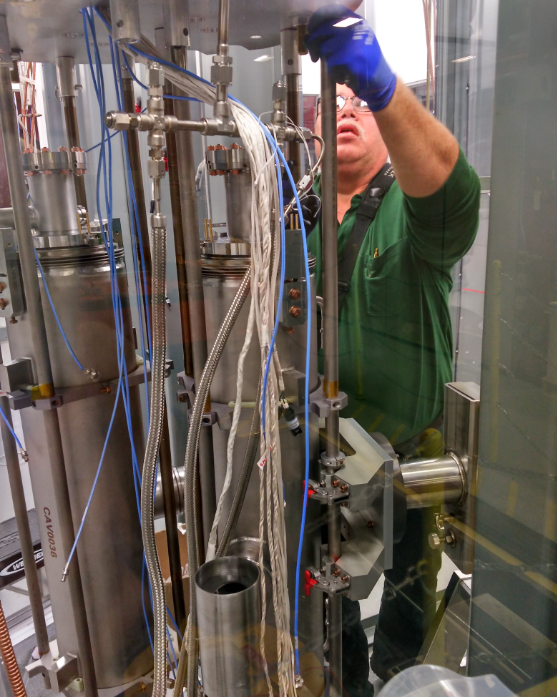 Cavity sling
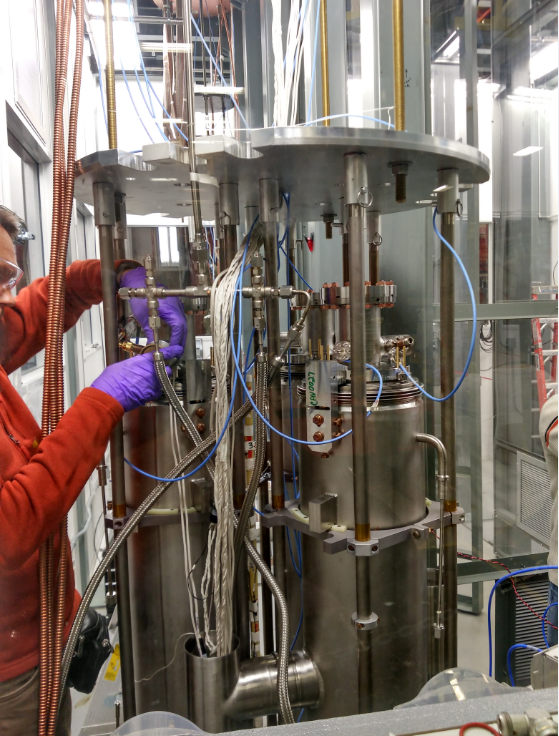 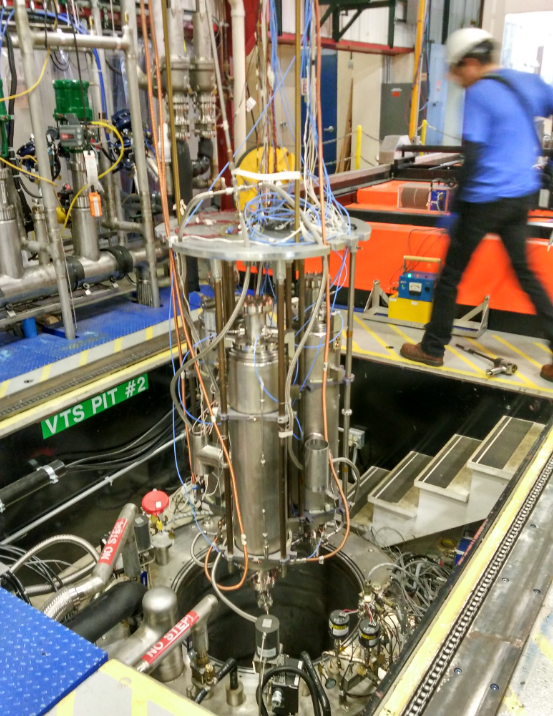 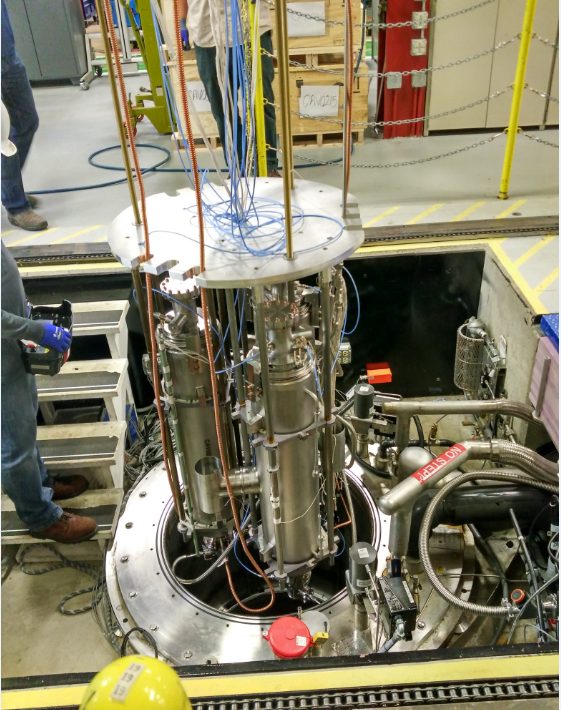 Three 9 cell cavities
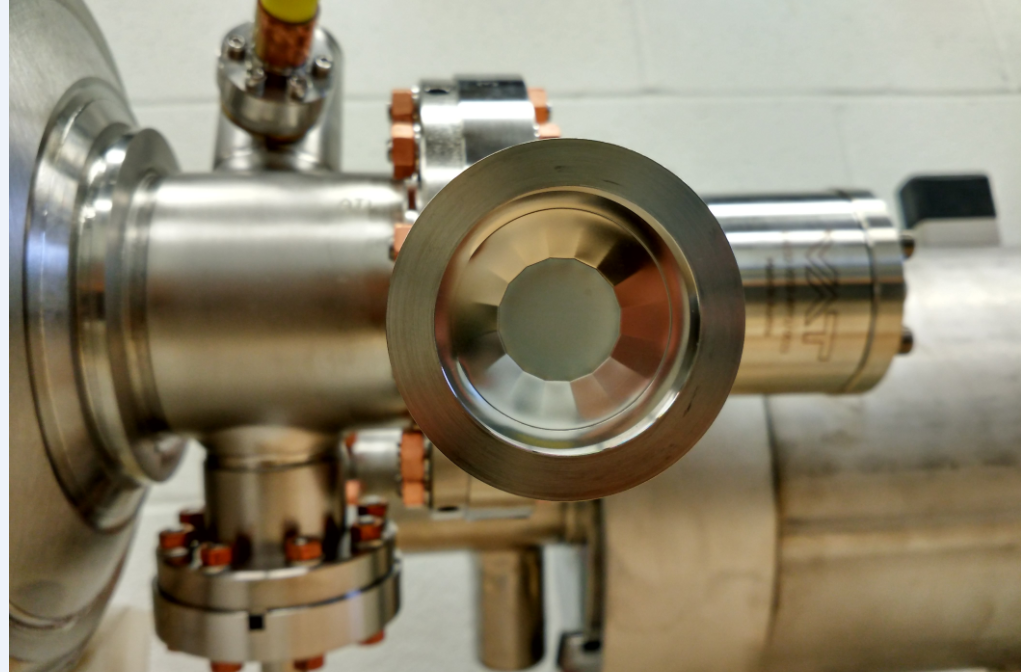 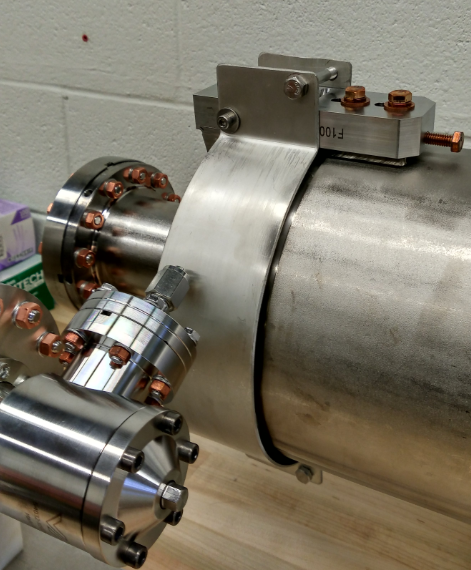 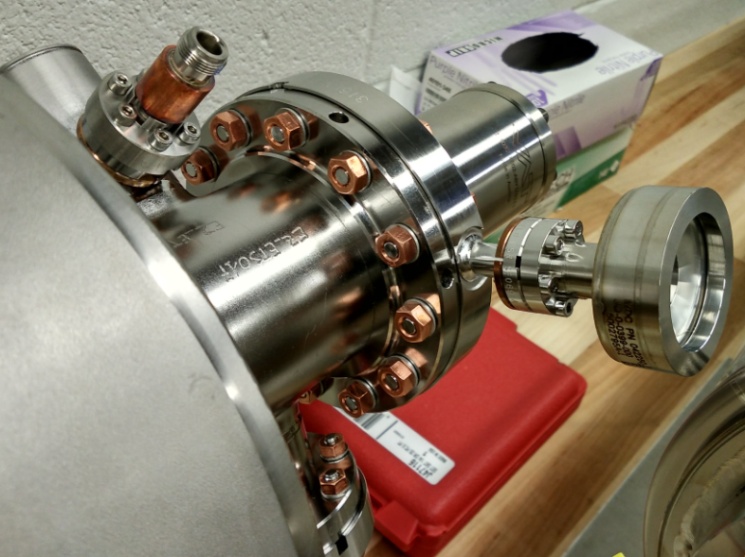 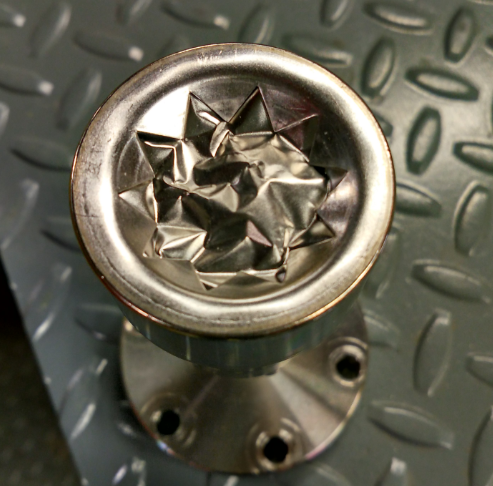 explosion valve
RF cable
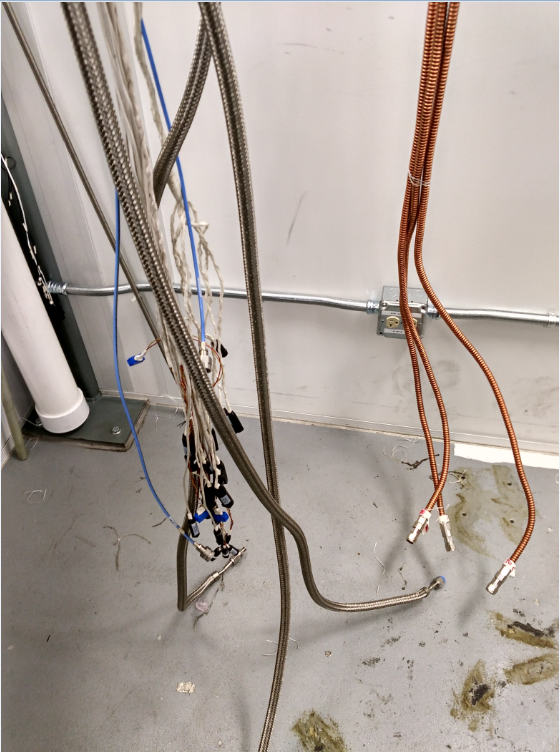 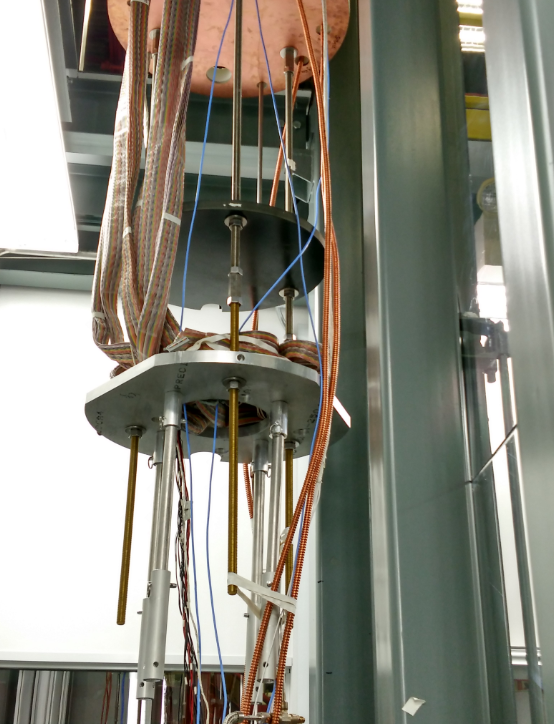 Pickup /hom cable
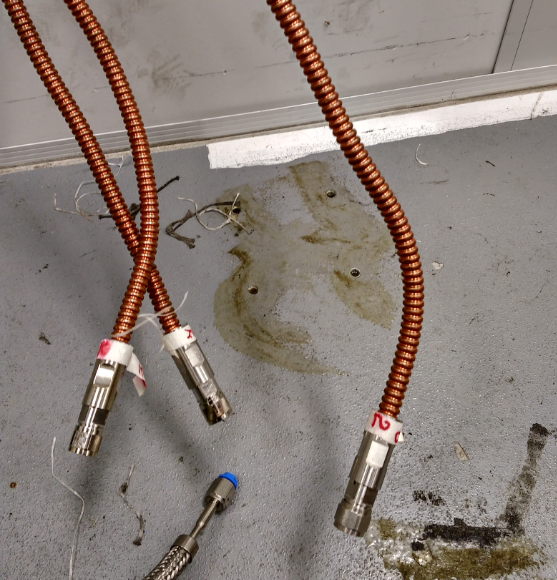 Input  power cable
Magnetic flux gate cable
RTD interface
Vacuum pipe
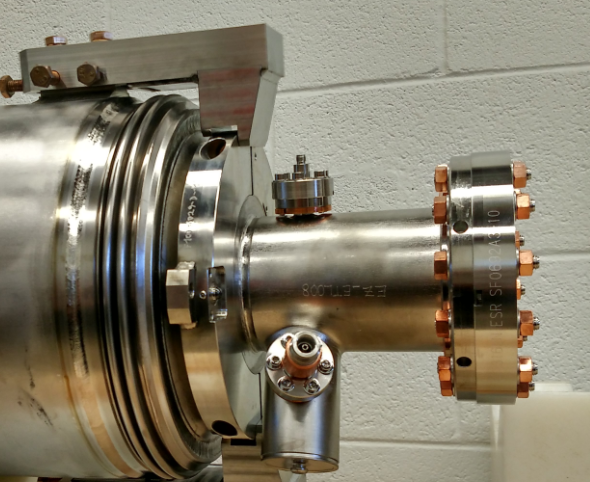 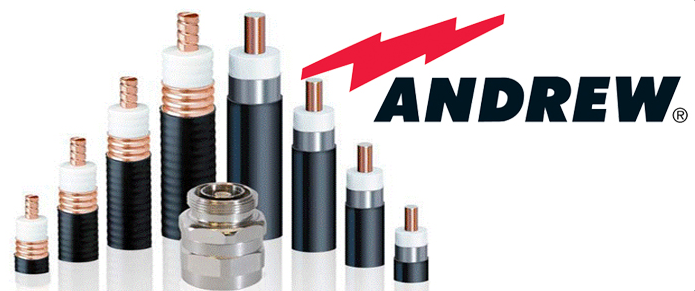 Pickup (SMA)
Hom coulper (N type)
RF cable interface
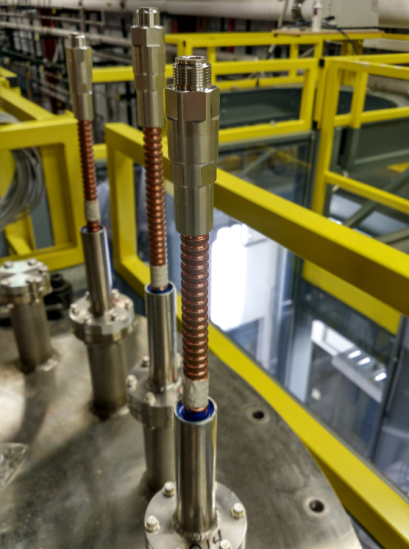 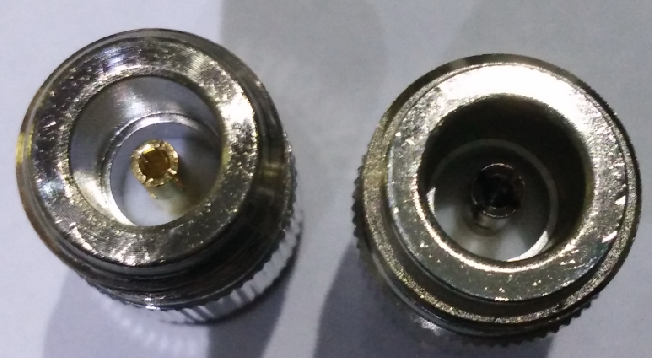 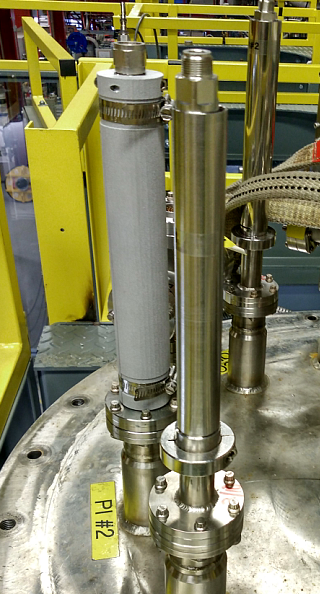 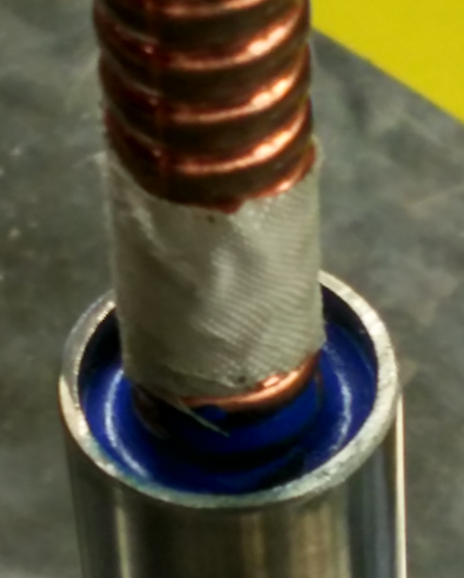 vacuum seal
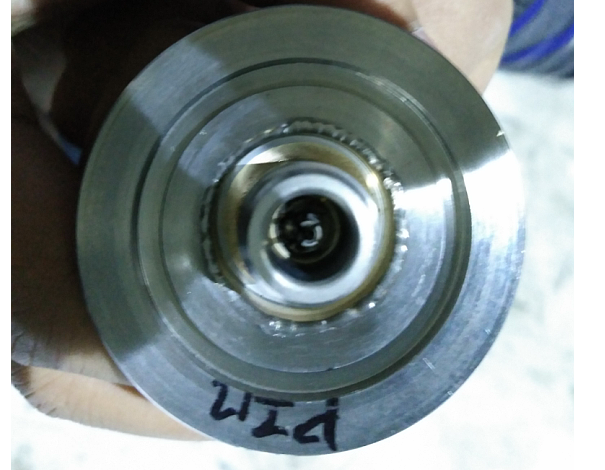 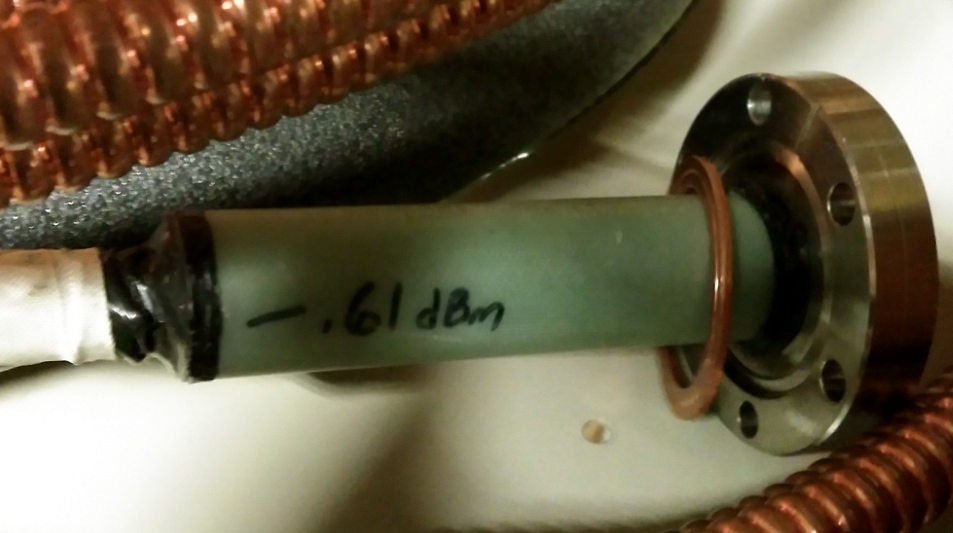 Magnetic flux gate
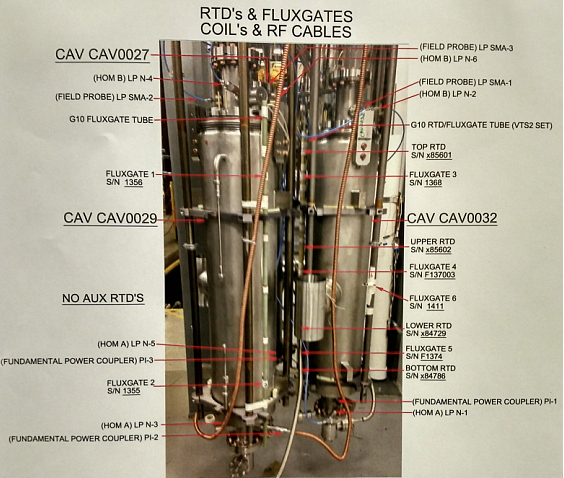 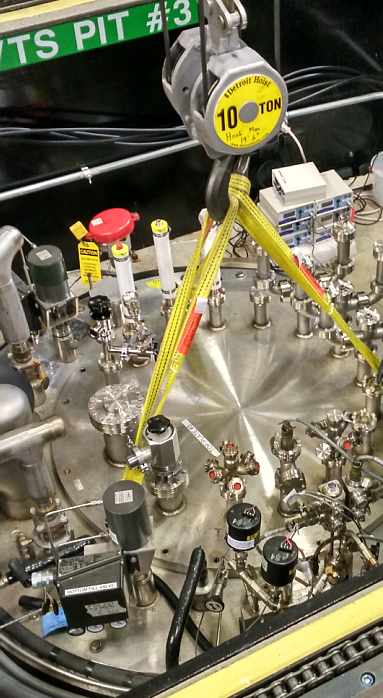 Magnetic field indicator
Magnetic flux gate: six
Magnetic flux coils
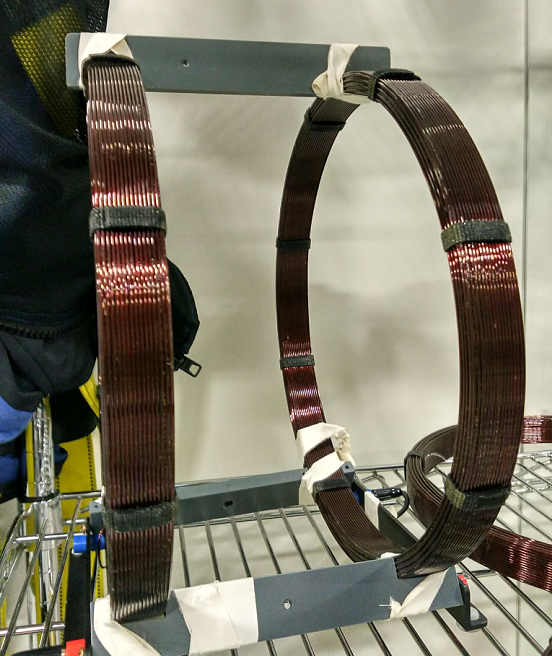 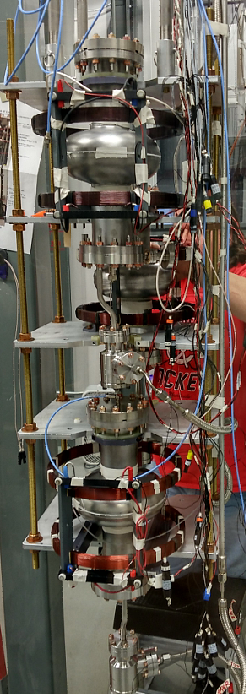 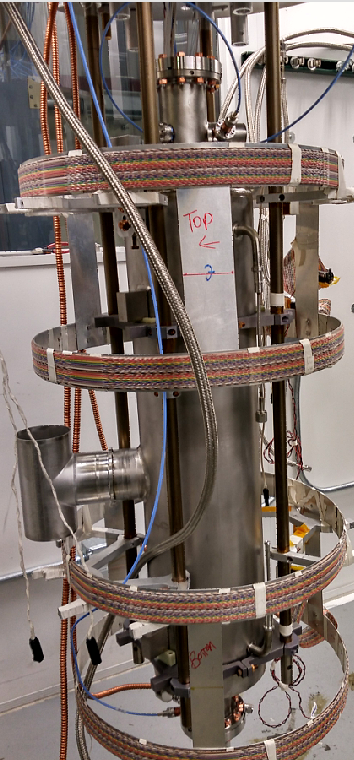 For 1.3GHz single cell cavity  bare cavity
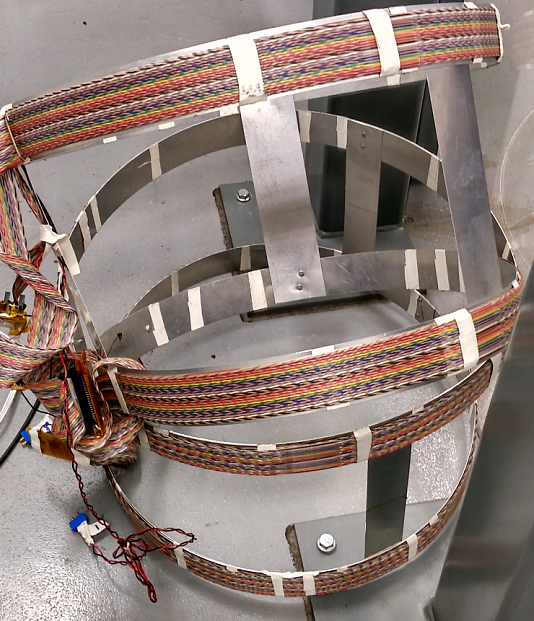 For 1.3GHz 9cell cavity with he vessel
Input coupler tuning
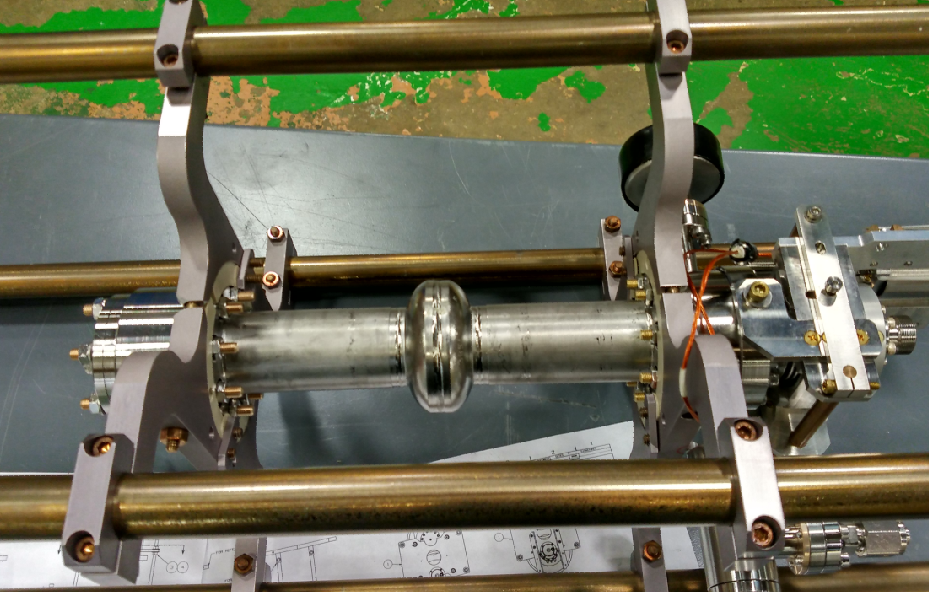 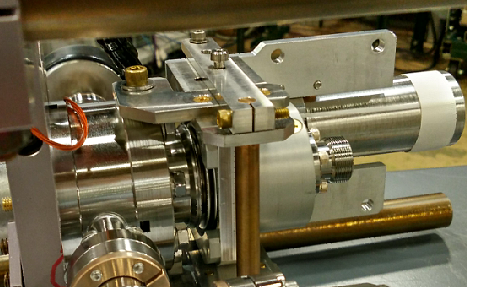 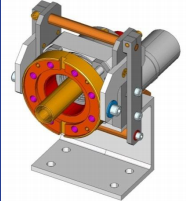 motor
Bellow
3.9 GHz cavity with coupler tuning system
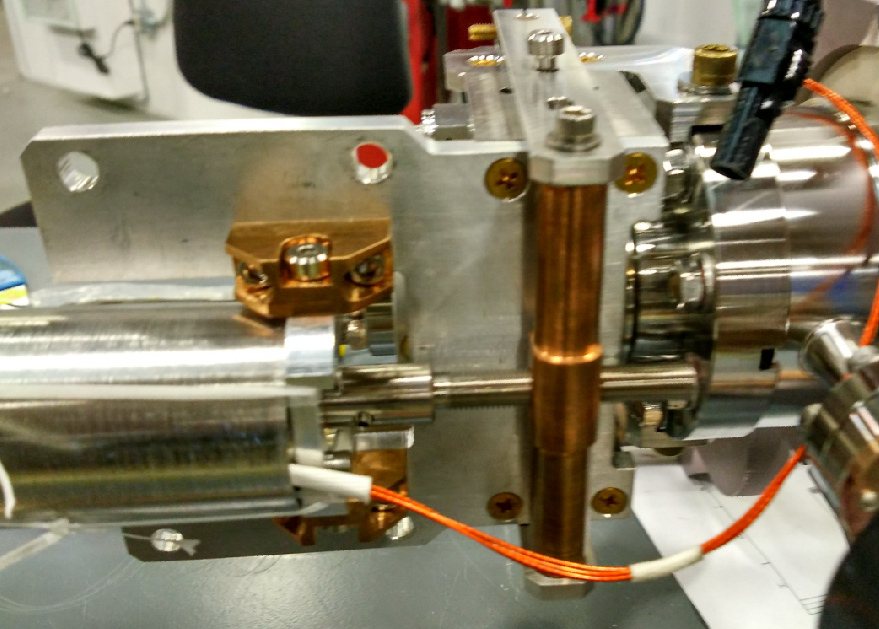 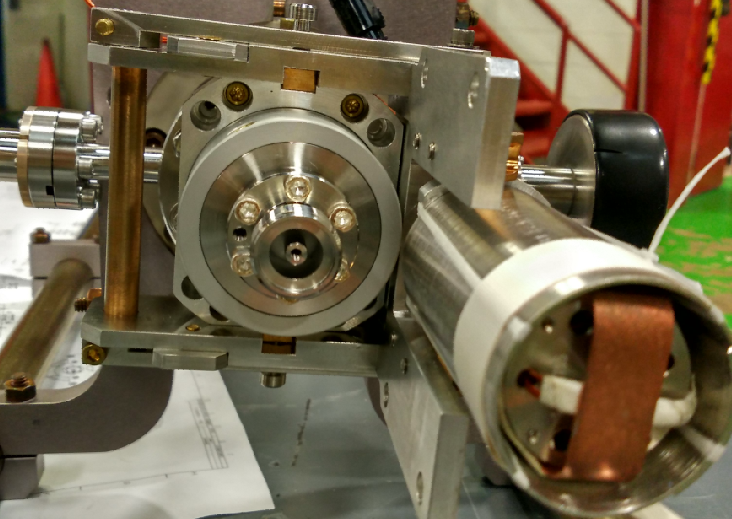 HOM coupler tuning
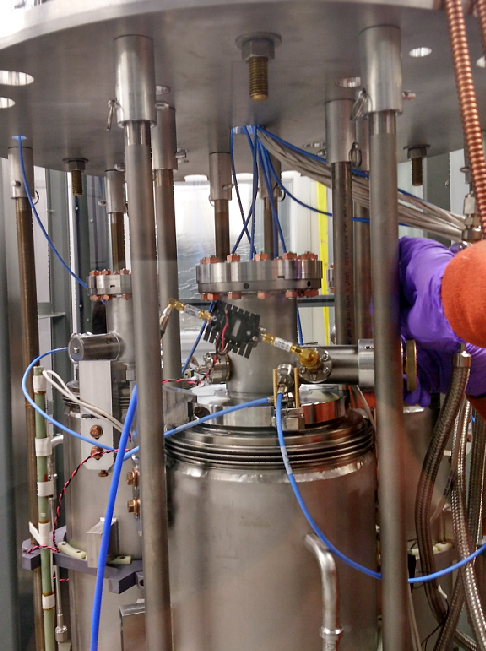 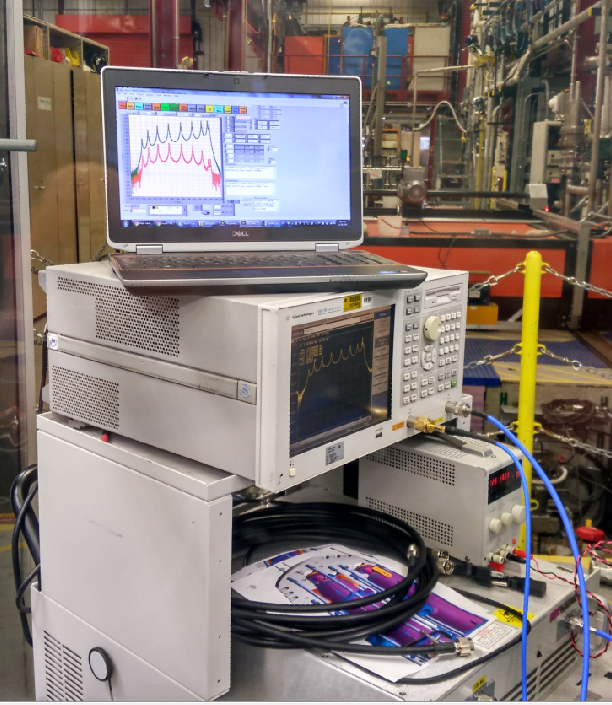 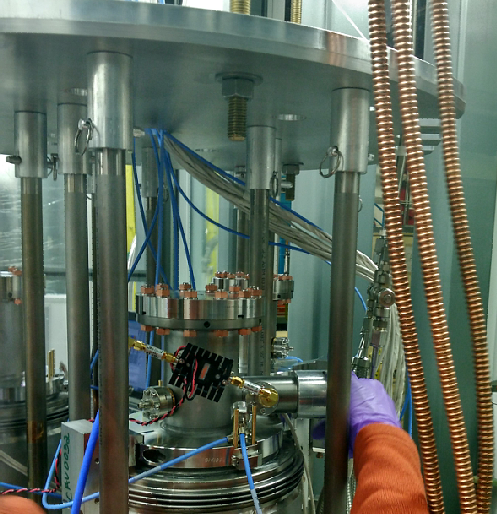 COUPLER TUNING
RF & DAQ system
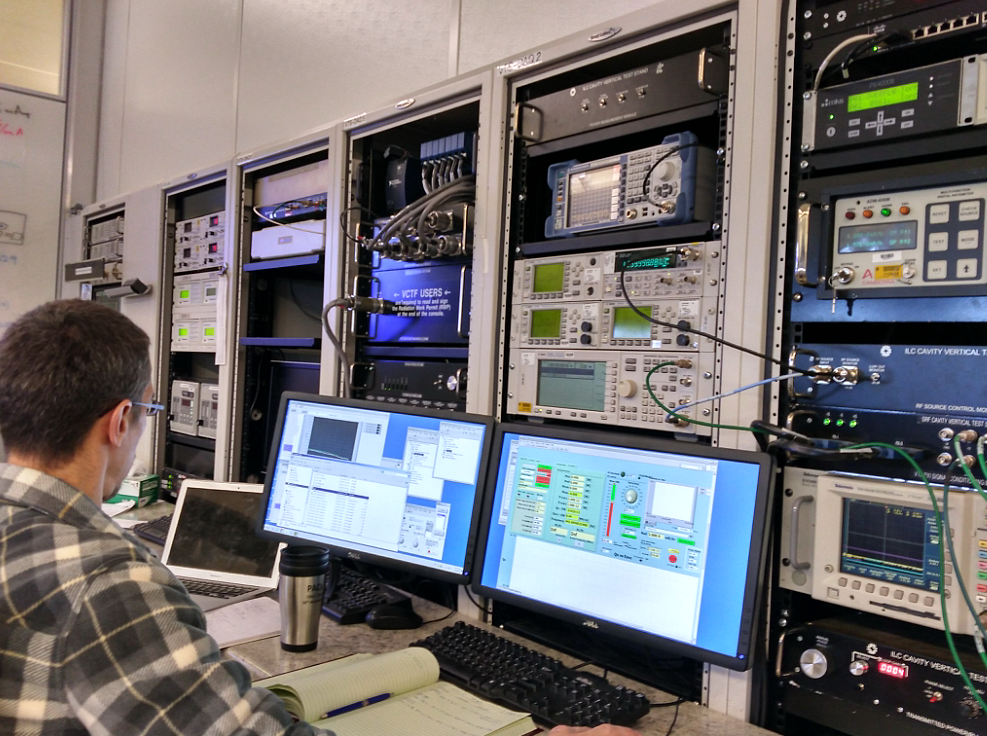 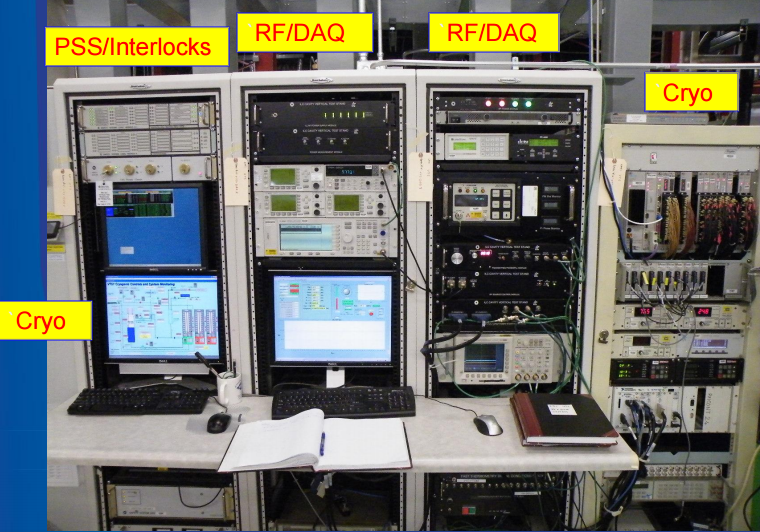 RF & DAQ system
Overview of DAQ pgm:
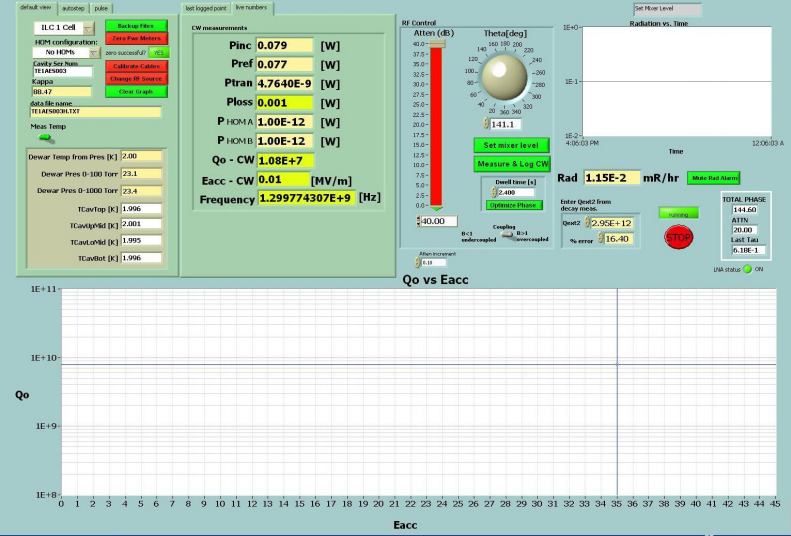 RF & DAQ system
Menu-driven, semi-automated cable calibration routine. Full cable calibration required for every test.
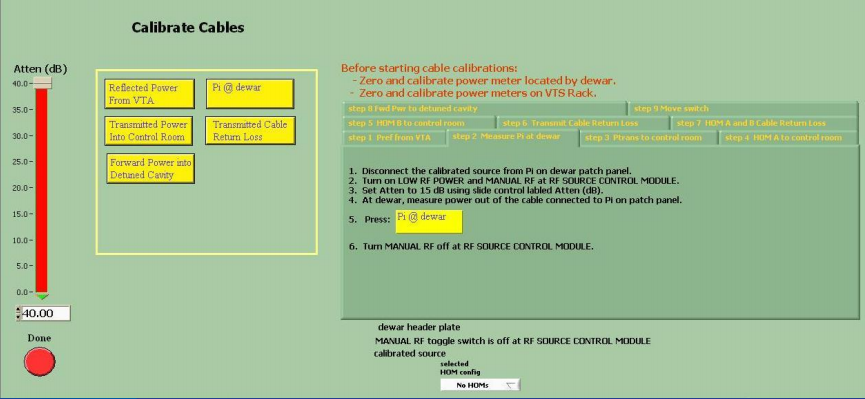 RF & DAQ system
Automated decay measurement for field probe calibration.
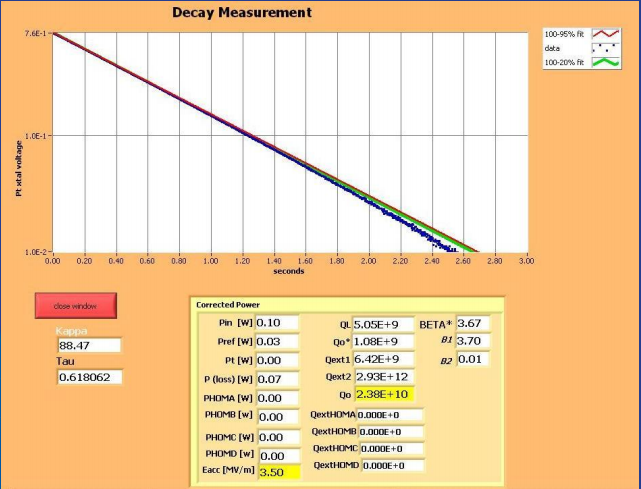 Vertical result (2K VS 1.5K)
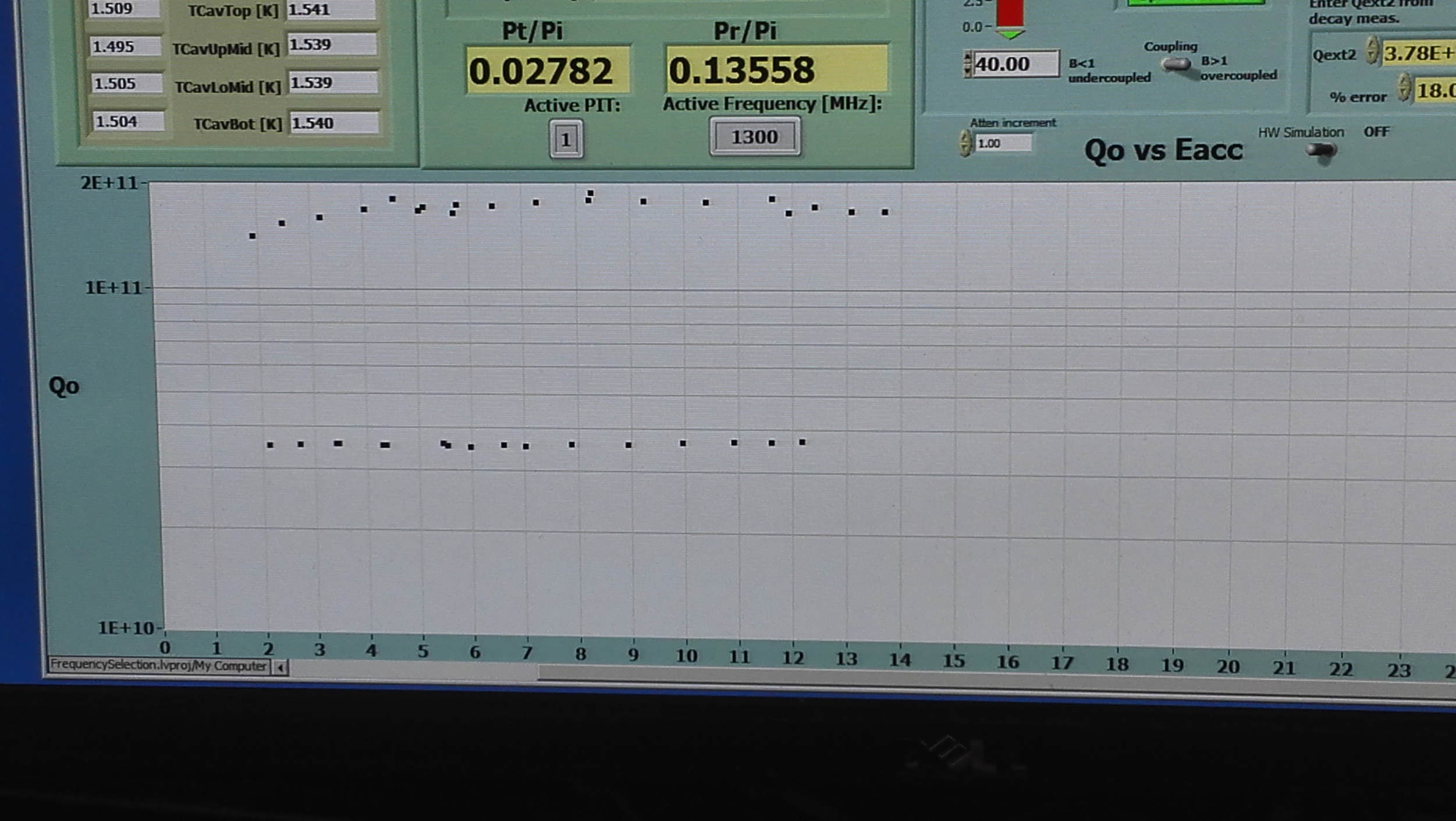 Interlocks
Automated decay measurement for field probe calibration.
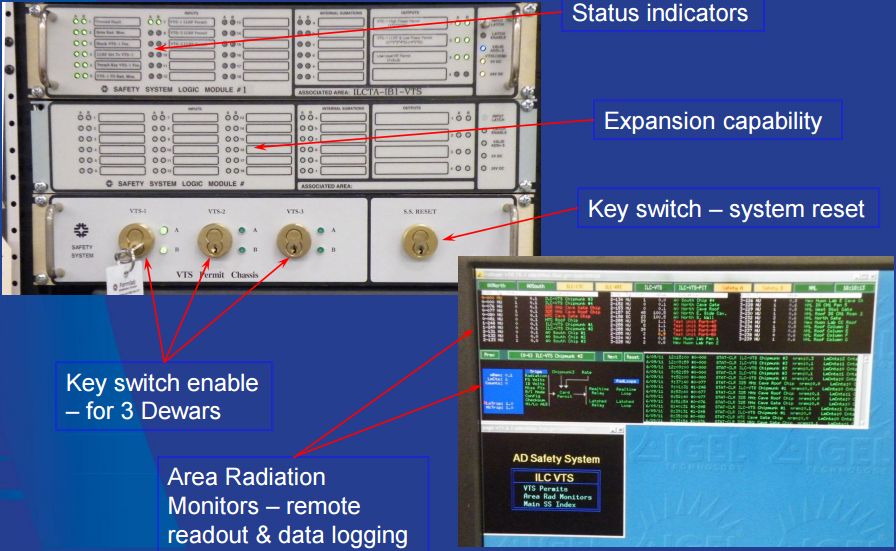 Cryogenic Controls
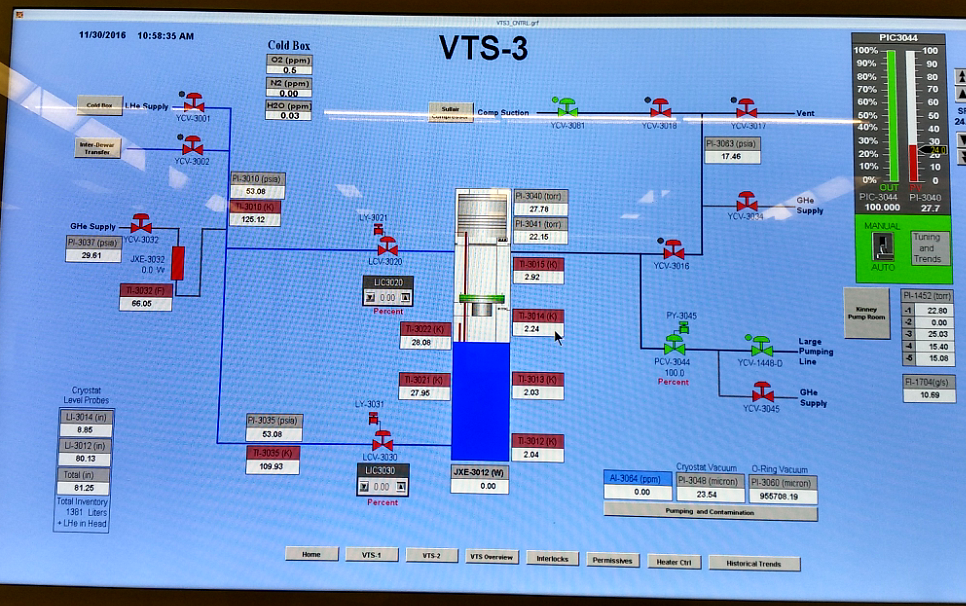 Tuners
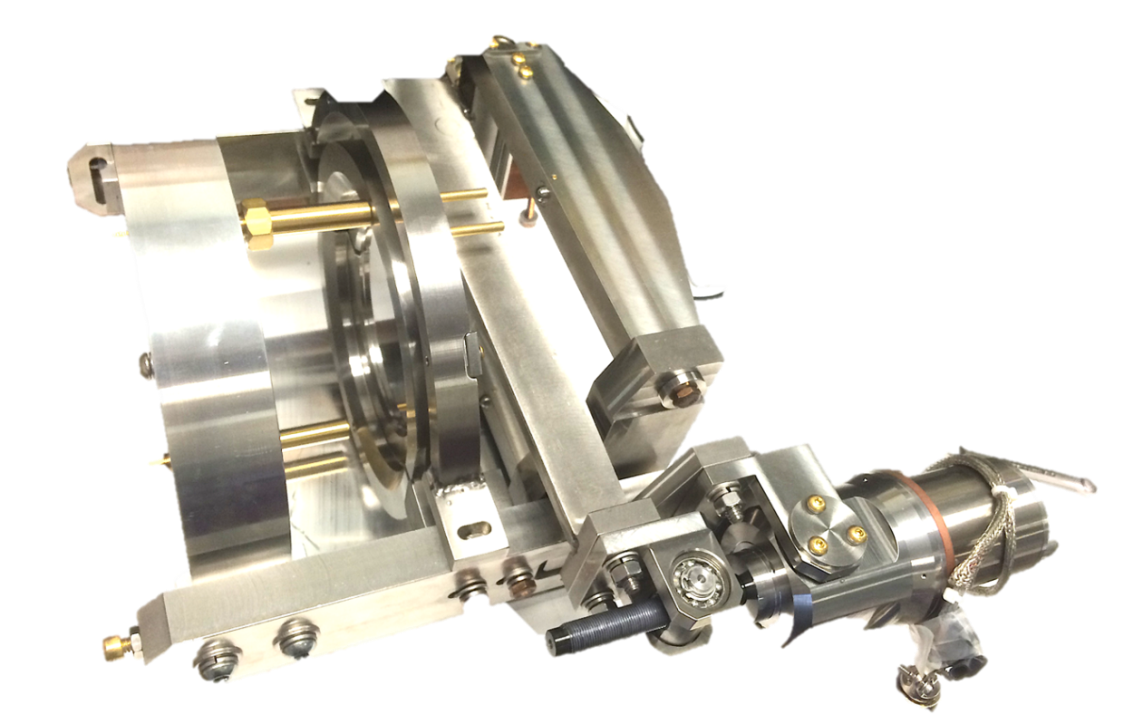 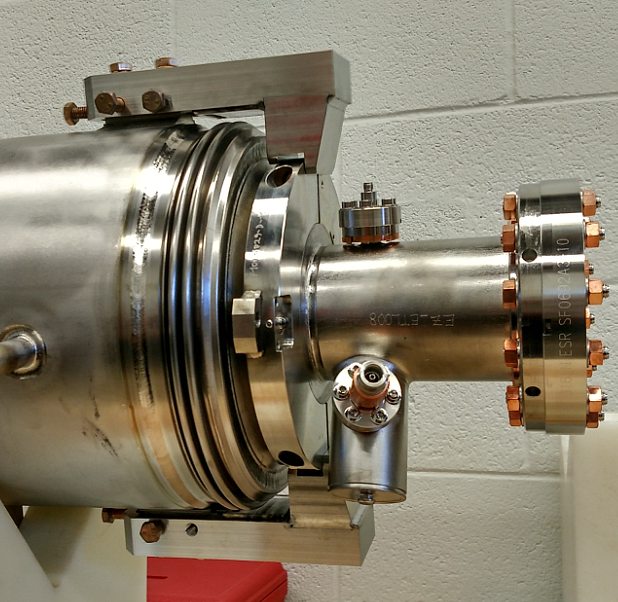 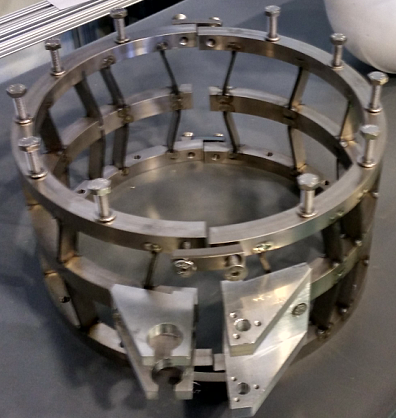 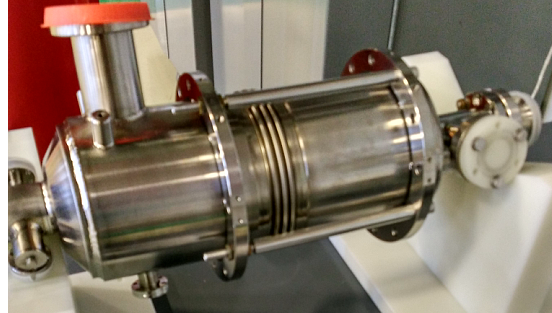 3.9 GHz cavity with he vessel
Tuners
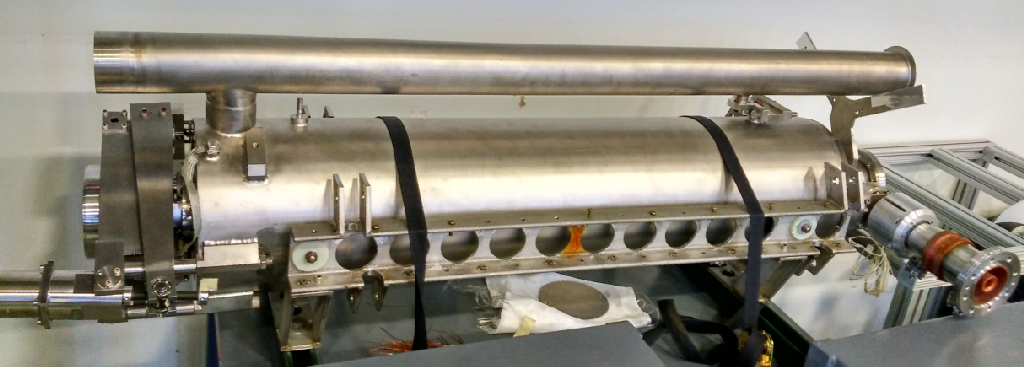 Saclay tuner
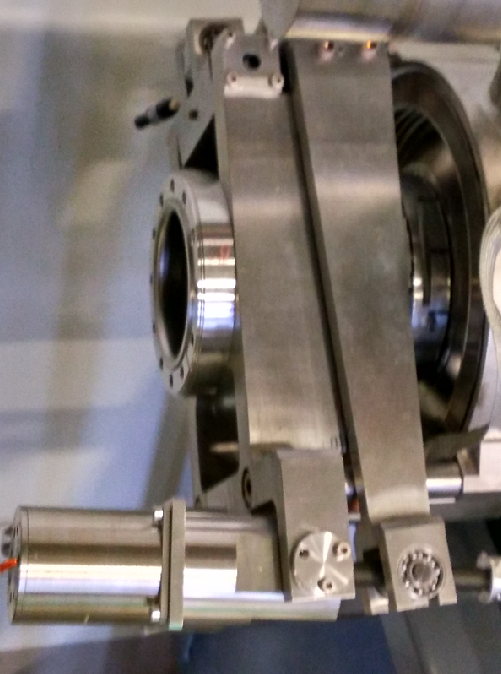 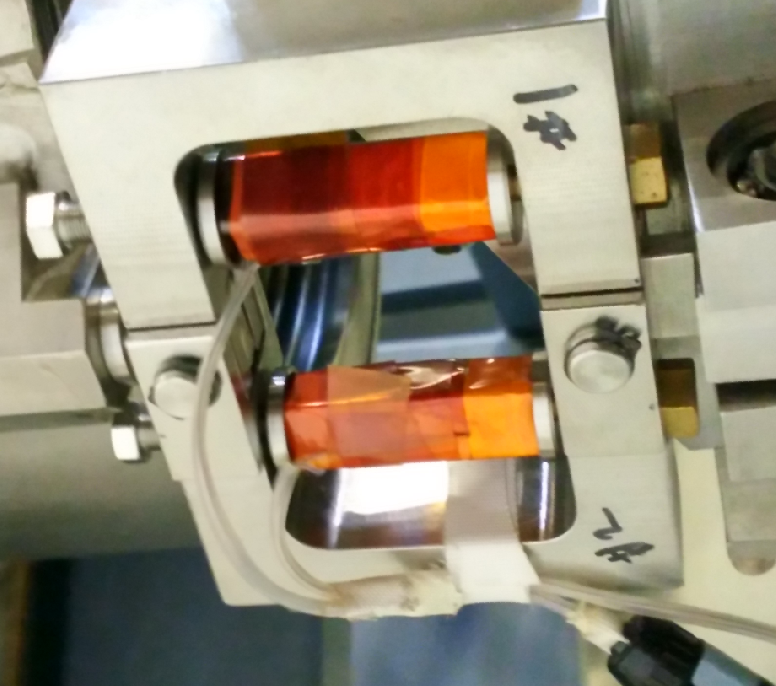 Piezo tuner
Motor tuner
Tuners
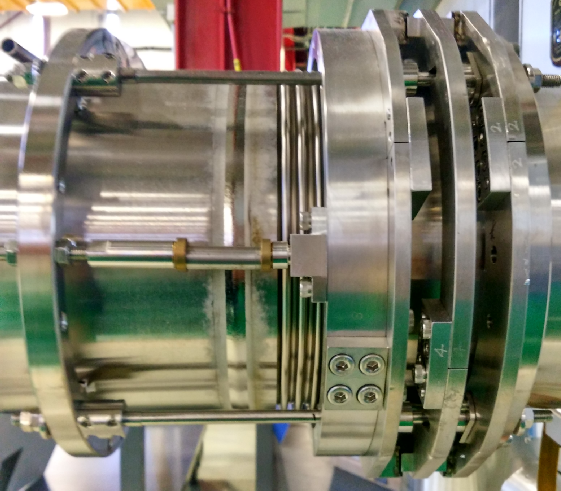 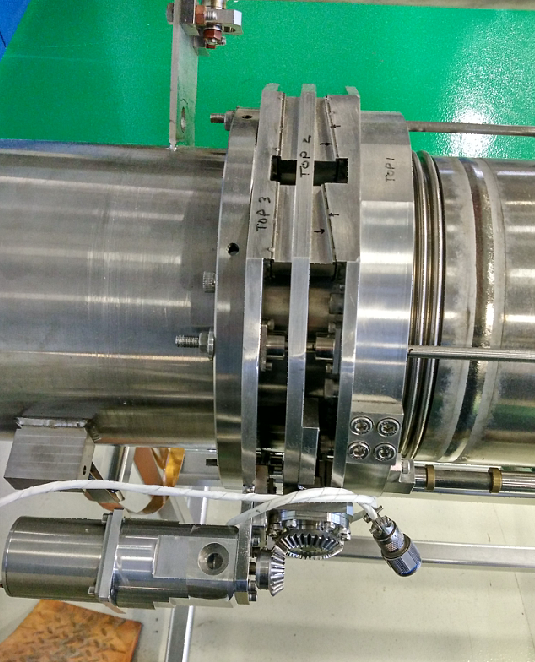 Slide jack + blade tuner
N-doping furnace
Furnace
3.9GHz cavity for LCLS-II
3.9GHz cavity
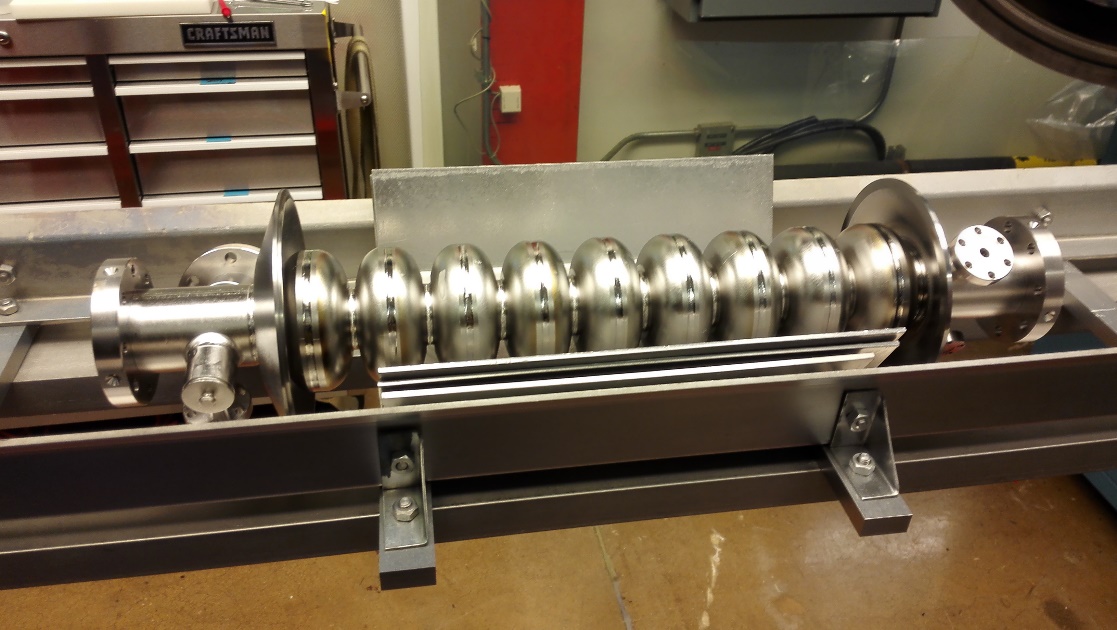 Cavity with Helium vessel